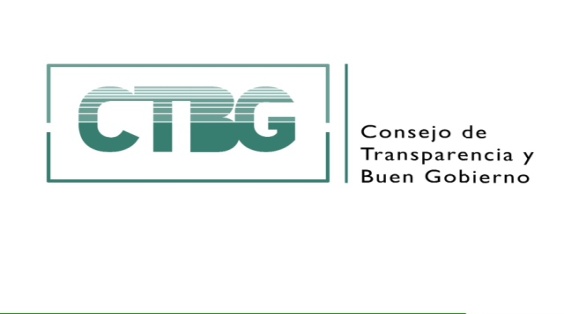 LA NORMATIVA DE TRANSPARENCIA A PARTIR DEL AÑO 2013: AVANCES Y RETOS
TRANSPARENCIA Y BUEN GOBIERNO EN LAS ENTIDADES DEL TERCER SECTOR SOCIAL. 25/10/2018

Gonzalo Gómez de Villalobos
Ley 19/2013
La Ley 19/2013, de transparencia, acceso a la información pública y buen gobierno.
Ámbito de aplicación:
Sujetos públicos: AGE, CCAAS, EELLs, etc.
Sujetos privados.
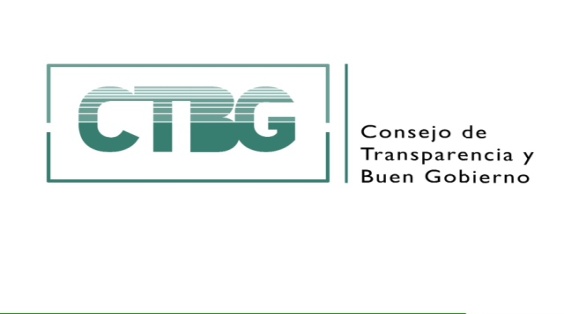 Ley 19/2013 y ONGs
Únicamente las que perciban durante el período de un año:
Ayudas o subvenciones públicas en una cuantía superior a 100.000 euros o 
Cuando al menos el 40 % del total de sus ingresos anuales tengan carácter de ayuda o subvención pública, siempre que alcancen como mínimo la cantidad de 5.000 euros.
Normativa autonómica.
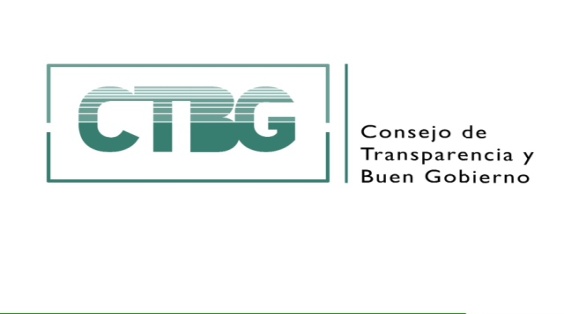 LEY 19/2013
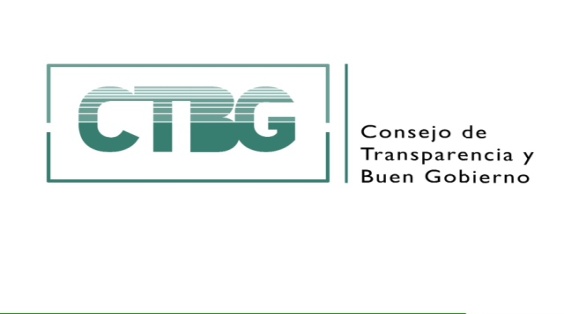 PUBLICIDAD ACTIVA: INFORMACIÓN
Información institucional, organizativa y de planificación.
Funciones.
Normativa.
Estructura organizativa.
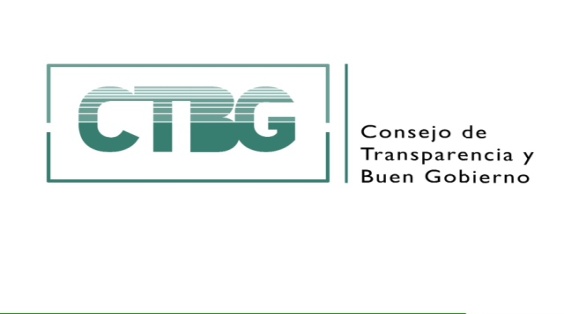 PUBLICIDAD ACTIVA: INFORMACIÓN
Información económica, presupuestaria y estadística.
Contratación.
Convenios.
Encomiendas de gestión.
Subvenciones y ayudas públicas 
Presupuestos.
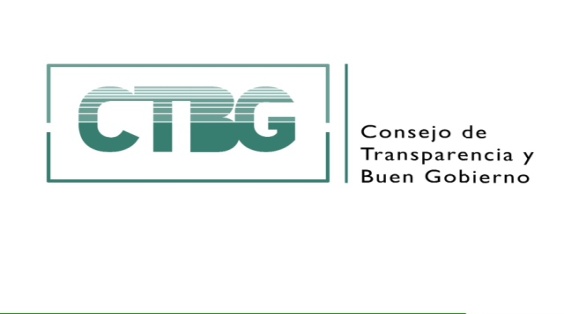 PUBLICIDAD ACTIVA: INFORMACIÓN
Información económica, presupuestaria y estadística.
Cuentas anuales.
Retribuciones e indemnizaciones.
Resoluciones de autorización o reconocimiento de compatibilidad.
Información estadística.
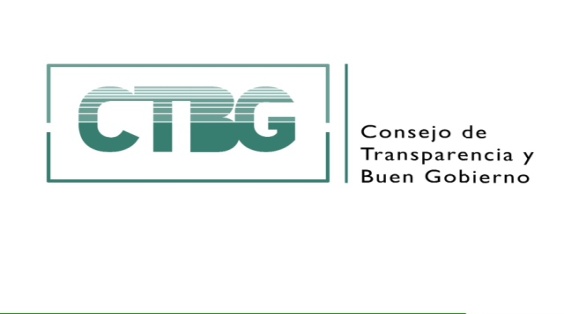 PUBLICIDAD ACTIVA
Principios generales.
Publicación periódica y actualizada.
Páginas web o sedes electrónicas.
De manera clara, estructurada, entendible, reutilizable.
Accesibilidad, interoperabilidad, calidad, identificación y localización.
Comprensible, de acceso  fácil y gratuito.
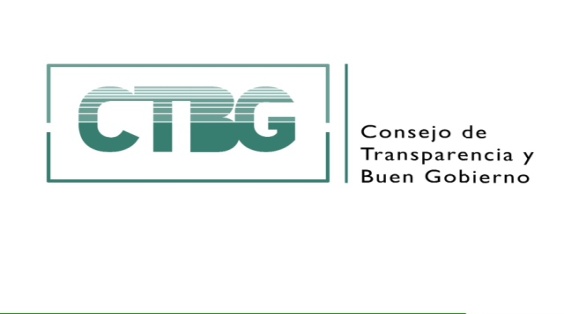 PUBLICIDAD ACTIVA
Límites:
La seguridad nacional. 
La defensa. 
Las relaciones exteriores. 
La seguridad pública.
La prevención, investigación y sanción de los ilícitos penales, administrativos o disciplinarios. 
La igualdad de las partes en los procesos judiciales y la tutela judicial efectiva.
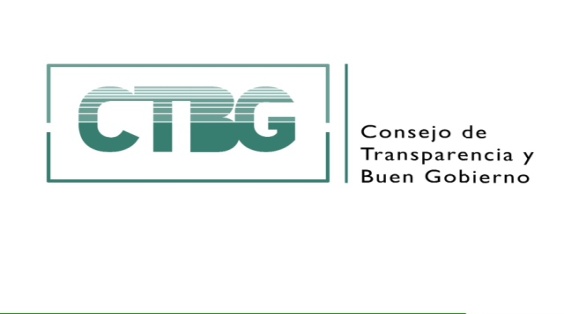 PUBLICIDAD ACTIVA
Límites:
Las funciones administrativas de vigilancia, inspección y control. 
Los intereses económicos y comerciales.
La política económica y monetaria.
El secreto profesional y la propiedad intelectual e industrial.
La garantía de la confidencialidad o el secreto requerido en procesos de toma de decisión.
La protección del medio ambiente.
Protección de datos de carácter personal.
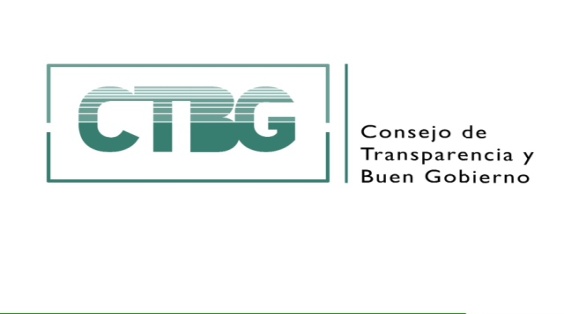 AVANCES
Buen cumplimiento de la Ley 19/2013.
La transparencia ha llegado para quedarse.
El derecho de acceso a la información pública  va en aumento. 
Administración electrónica.
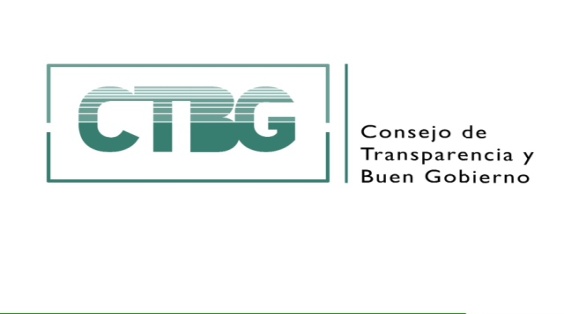 RETOS
CTBG:
Disponer de un censo de entidades privadas del art. 3.2 Ley 19/2013. 
Definir sus facultades de control respecto de entidades privadas.
Proseguir y aumentar la colaboración con la sociedad civil.
Promover y difundir la cultura de transparencia.
Reglamento de desarrollo Ley 19/2013.
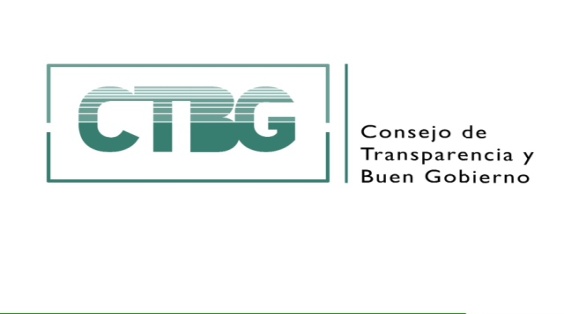 RETOS
Empresas privadas:
Desconocimiento sobre las obligaciones de la Ley 19/2013. 
Escasa relevancia. 
Ausencia de desarrollo reglamentario y carencia de la Ley 19/2013.
Diversidad empresarial.
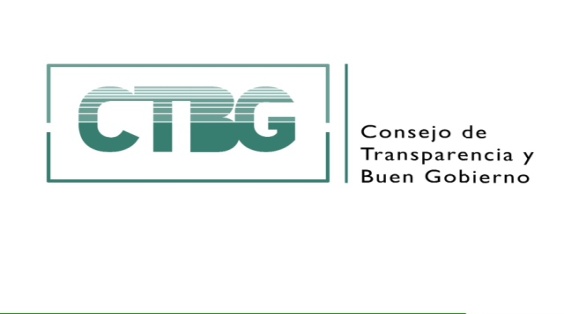 RETOS
ONGs:
Cumplir con las obligaciones de la Ley 19/2013.
Recuperar la visibilidad de su actuación. 
Rendición de cuentas.
Mejora de procedimientos.
Colaborar con las Administraciones Públicas.
Riesgo reputacional.
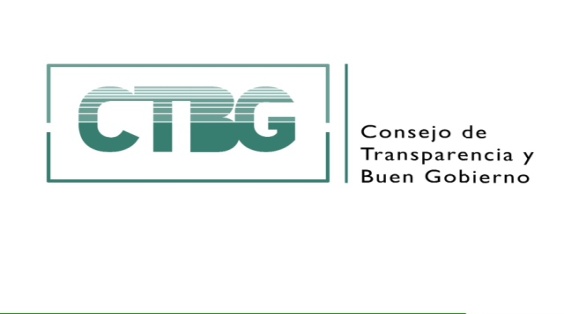 MUCHAS GRACIAS
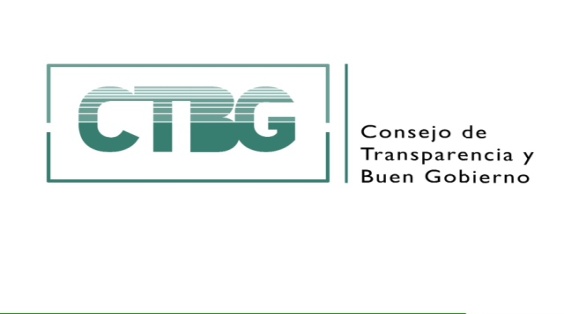